Doctoral Research in Cyber Security:A Personal Perspective
Ravi SandhuProfessor of Computer ScienceLutcher Brown Chair in Cyber SecurityExecutive Director, ICSLead PI, NSF C-SPECC Center

April 2022

ravi.sandhu@utsa.eduwww.ics.utsa.eduwww.profsandhu.com
© Ravi Sandhu
World-Leading Research with Real-World Impact!
1
Natural vs Cyber Science
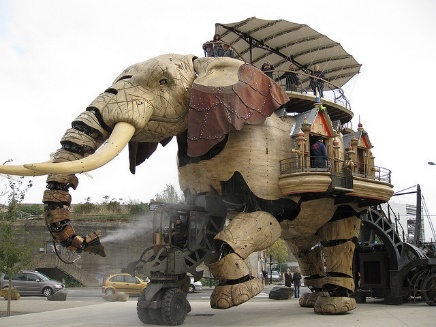 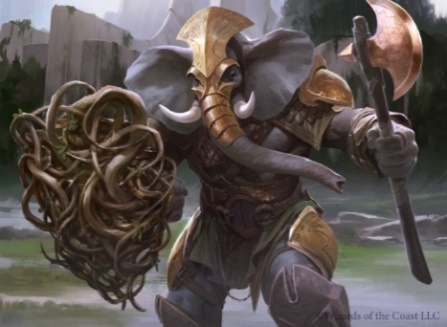 Elephant Problem
Cyber-Elephant Problem
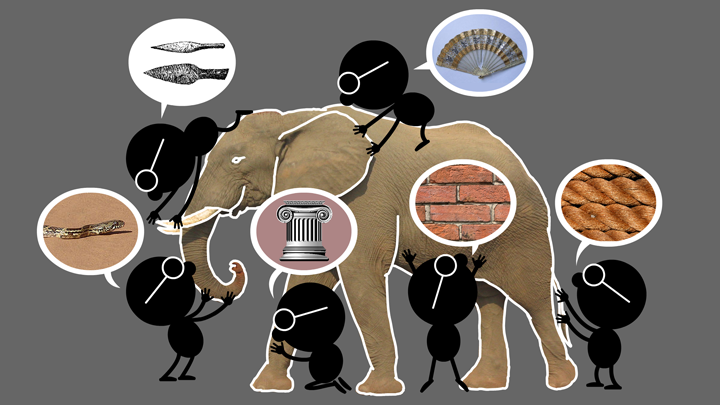 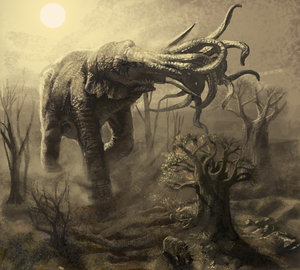 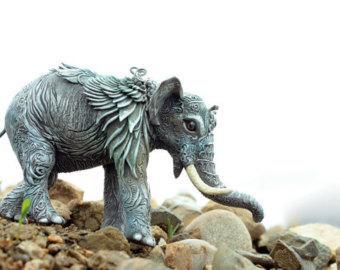 © Ravi Sandhu
World-Leading Research with Real-World Impact!
2
Cyber Security Context
Science
Business
Engineering
© Ravi Sandhu
World-Leading Research with Real-World Impact!
3
Holistic Cyber Security Research
Objectives
ATTACKS
POLICY
Respond
Enable
Why?
What?
Enforce
Defend
DETECT
PROTECT
How?
Application
Context

Enterprise
SocialCloud
IoT/CPS
Metaverse
…
Complement
Mechanisms
World-Leading Research with Real-World Impact!
© Ravi Sandhu
4
Access Control
Discretionary Access Control (DAC)
1970
Mandatory Access Control (MAC) 1970
Role Based Access Control (RBAC) 1995
Attribute Based Access Control (ABAC)
Relationship-Based Access Control (ReBAC)
Usage Control (UCON)
2020s (Hopefully)
© Ravi Sandhu
World-Leading Research with Real-World Impact!
5
Holistic Access Control Research
ABAC
RBAC
ReBAC
…
MAC
DAC
Convergent Access Control (CAC)
Application
Context

Enterprise
SocialCloud
IoT/CPS
Metaverse
…
Access Control Policy Models
Access Control Enforcement Models
World-Leading Research with Real-World Impact!
© Ravi Sandhu
This slide prepared by Smriti Bhatt
6
Cyber Security Doctoral Research
Conceptual
Implementation
Theory
© Ravi Sandhu
World-Leading Research with Real-World Impact!
7
Cyber Security Doctoral Research
Conceptual
OSI NW Stack
Implementation
Theory
P = NP?
RESTful API
© Ravi Sandhu
World-Leading Research with Real-World Impact!
8
Cyber Security Dissertation Structure
Ch 1: Introduction/Problem Definition/Summary of Contributions          Thesis statementCh 2: Background/Related Work/Literature Survey
Ch 3:
Ch 4:
Ch 5:

Ch 6: Conclusion/Future Work
Appendices: if appropriate
original contributions1-3 conference papers/chapter
© Ravi Sandhu
World-Leading Research with Real-World Impact!
9